ФГБОУ ВО СГМУ (Архангельск) МЗ РФЦентральная научно-исследовательская лаборатория Лабораторный комплекс
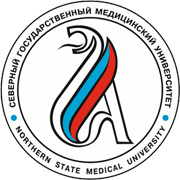 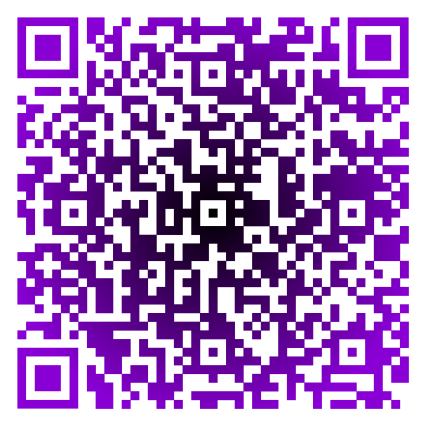 Заведующий научной клинико-диагностической лабораторией ЦНИЛ
Л.Л. Шагров
Архангельск, 2024
Лабораторный комплекс ЦНИЛ
Виды исследования:
Биохимические
Гематологические
Иммунохимические
Общеклинические
Молекулярно-генетические
Цитологические

!!!Лабораторная информационная система «Брегис.Лаборатория» (2023 г.)
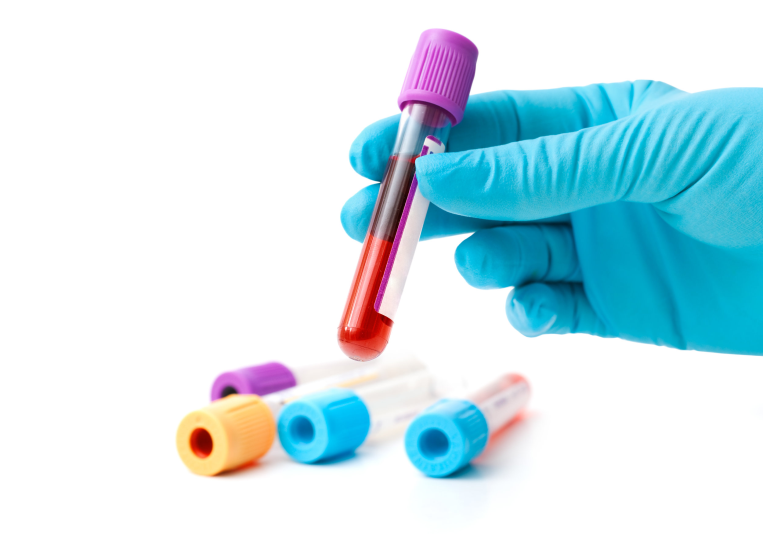 Лабораторный комплекс ЦНИЛМатериально-техническая база
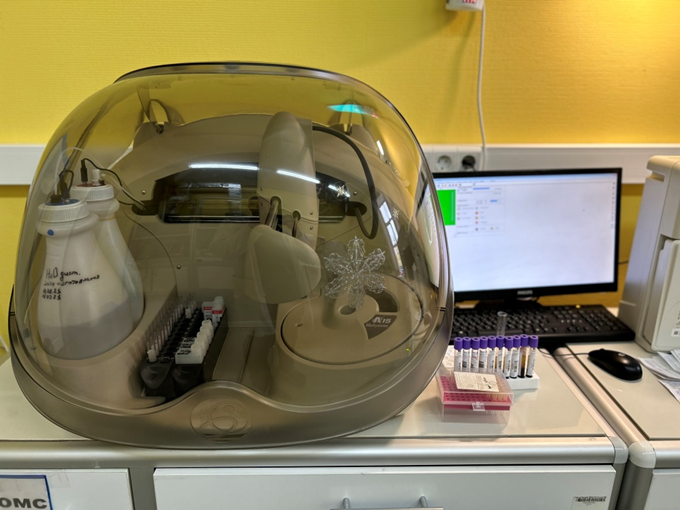 Автоматические биохимические анализаторы открытого типа – полный спектр биохимических исследований (колориметрический и турбодиметрический методы):

Анализатор Random Access А15 
        (Biosystems, Испания, 2015 г.)


Анализатор Cormay ACCENT 200 
       (Cormay Diagnostics, Китай, 2023 г. )
+ более производительный (200 тестов/час)
+ холодильный блок для реагентов на борту
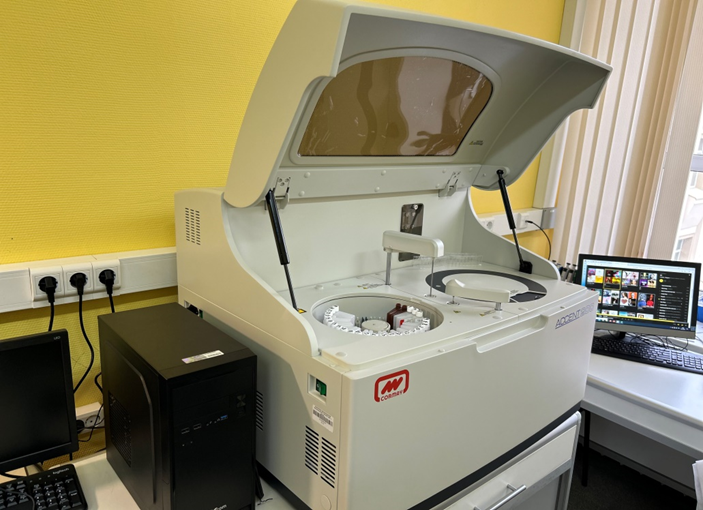 Лабораторный комплекс ЦНИЛМатериально-техническая база
Общеклинические исследования(совместно с КДП)
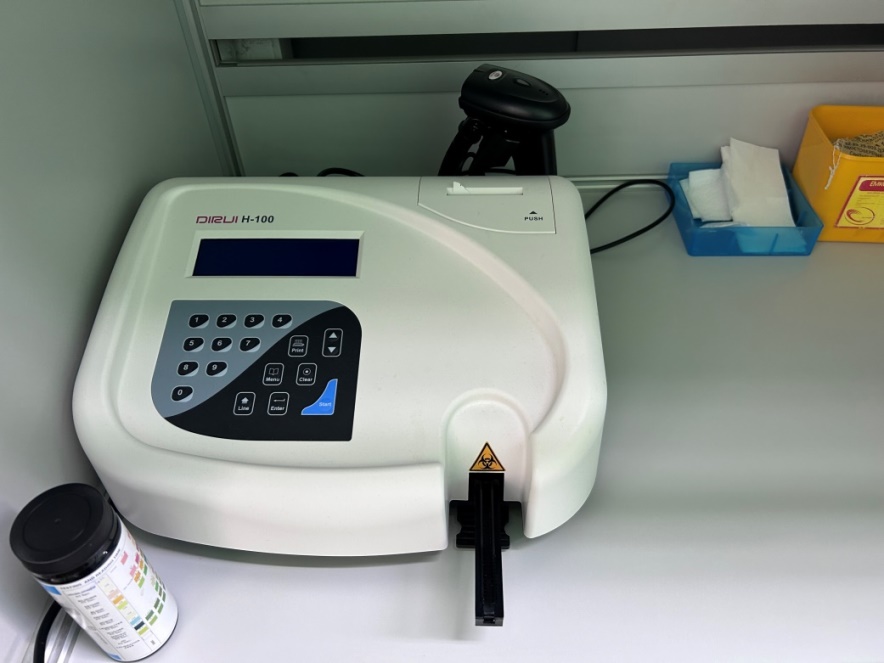 Полуавтоматический анализатор мочи DIRUI H-100 (DIRUI Industrial Co, Ltd, Китай, 2023)
Доступно определение 14 параметров мочи и расчетное соотношение альбумина к креатинину
Тестируемые параметры	
Уробилиноген, билирубин, белок, глюкоза, кетоны, удельный вес, нитриты, рН, лейкоциты, скрытая кровь, микроальбумин, аскорбиновая кислота
Лабораторный комплекс ЦНИЛМатериально-техническая база
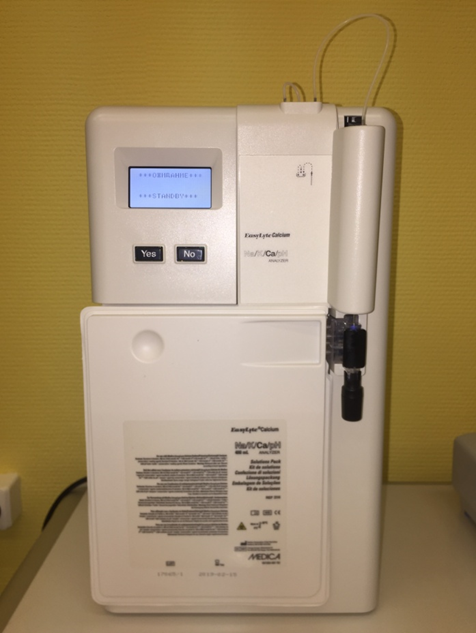 Анализатор электролитов 
EASYLYTE CALCIUM Na/K/Ca/pH (Medica Corp., США, 2017) 
анализатор электролитов  крови, мочи, слюны, диализных растворов и пр.

Определяемые параметры:
- Натрий Na+, 
- Калий K+, 
- Ионизированный кальций Ca++, 
- рН
Лабораторный комплекс ЦНИЛМатериально-техническая база
Автоматический гематологический анализатор Sysmex xs1000i 
(Sysmex Corporation, Япония, 2017 г.) 
– 5 DIFF  анализатор с автоподачей проб для определения полной лейкоцитарной формулы (флуоресцентная проточная цитометрия)
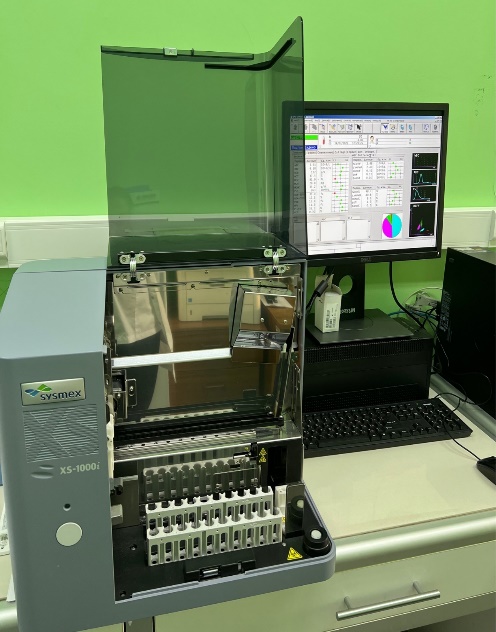 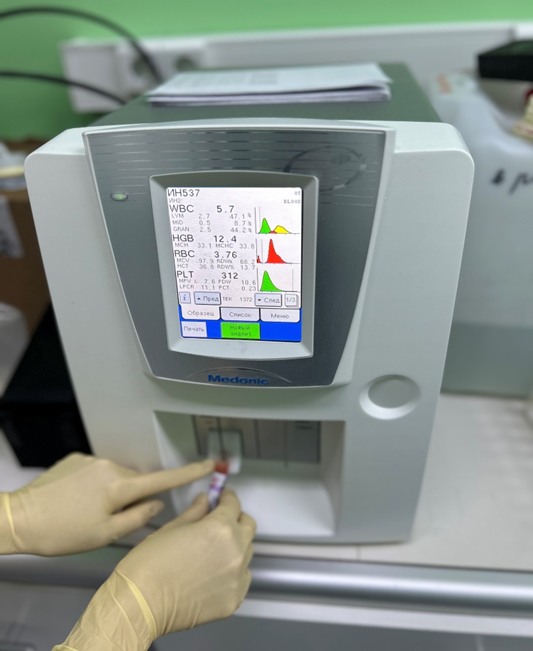 Автоматический гематологический анализатор Medonic M20 
 (Boule Medical AB, Швеция, 2023 г.)  
3 DIFF  анализатор, количество измеряемых параметров – 20
Лабораторный комплекс ЦНИЛМатериально-техническая база
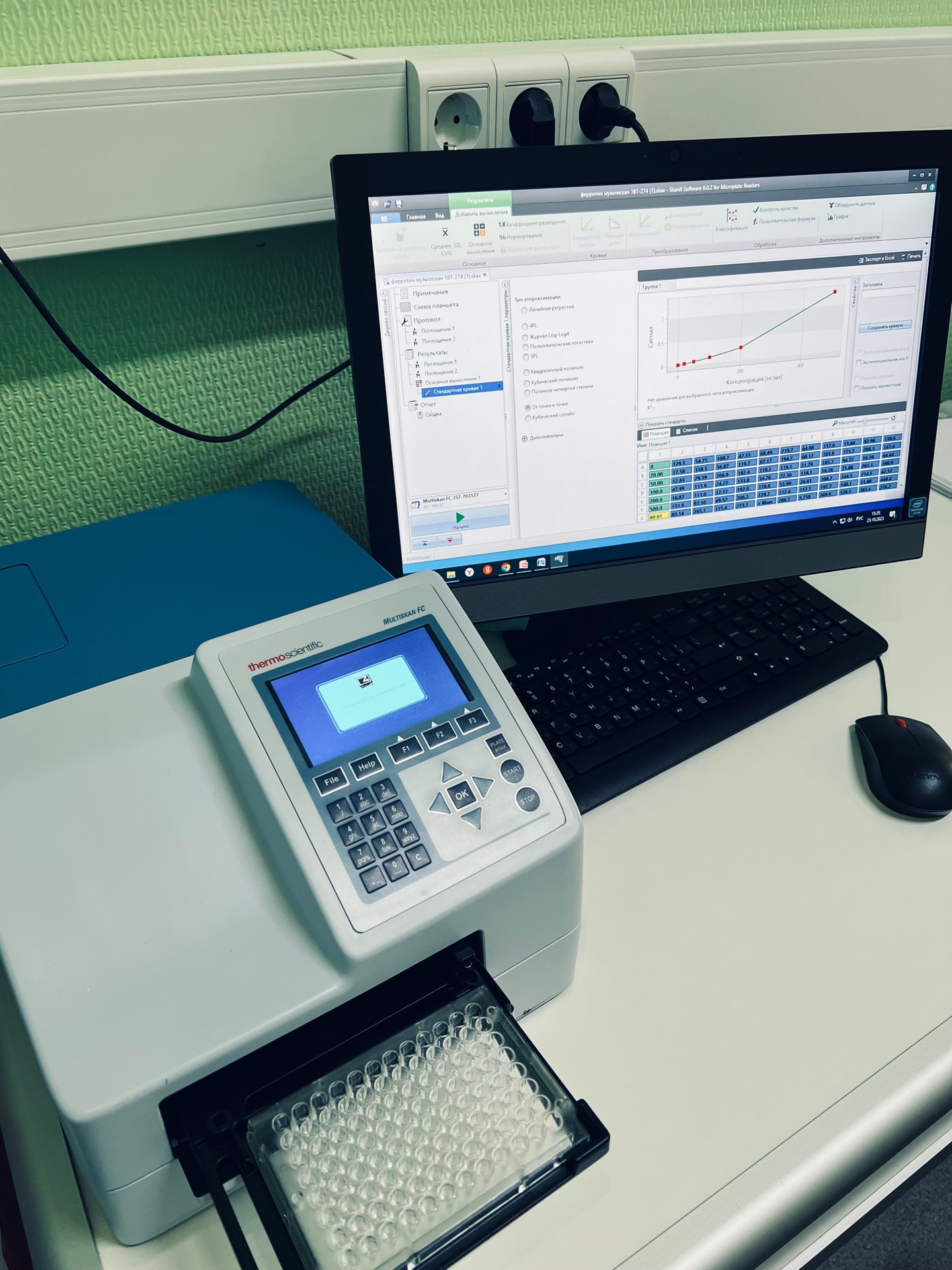 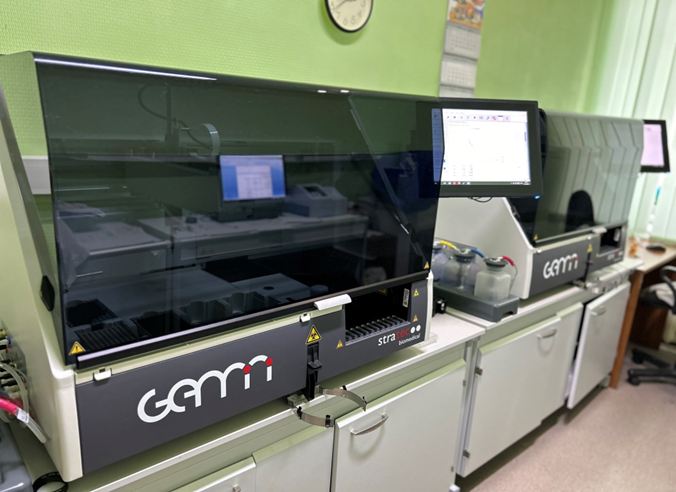 Иммунохимический анализатор Gemini (Stratec Biomedical, Германия, 2023 г.)
ИФА анализатор Multiskan FC (Thermo Scientific, Великобритания, 2020 г. ) – полуавтоматический 
планшетный фотометр со встроенным шейкером
+ полностью автоматизированная система
   +  открытая система
[Speaker Notes: Сферы применения в медицине и молекулярной биологии:                                                        + два автономных инкубатора (до +450С) с шейкированием, три                      
                                                                                                              камеры с комнатной температурой - возможность программировать до 3-х плашек ифа

Фотометрия в ультрафиолетовом и видимом диапазонах
Проведение иммуноферментных анализов (ELISA)
Анализы свойств протеинов
Оценка цитотоксичности и пролиферации
Исследования эндотоксинов и ферментов
Анализ кривых роста в культуре клеток]
Лабораторный комплекс ЦНИЛМатериально-техническая база
ПЦР в режиме реального времени
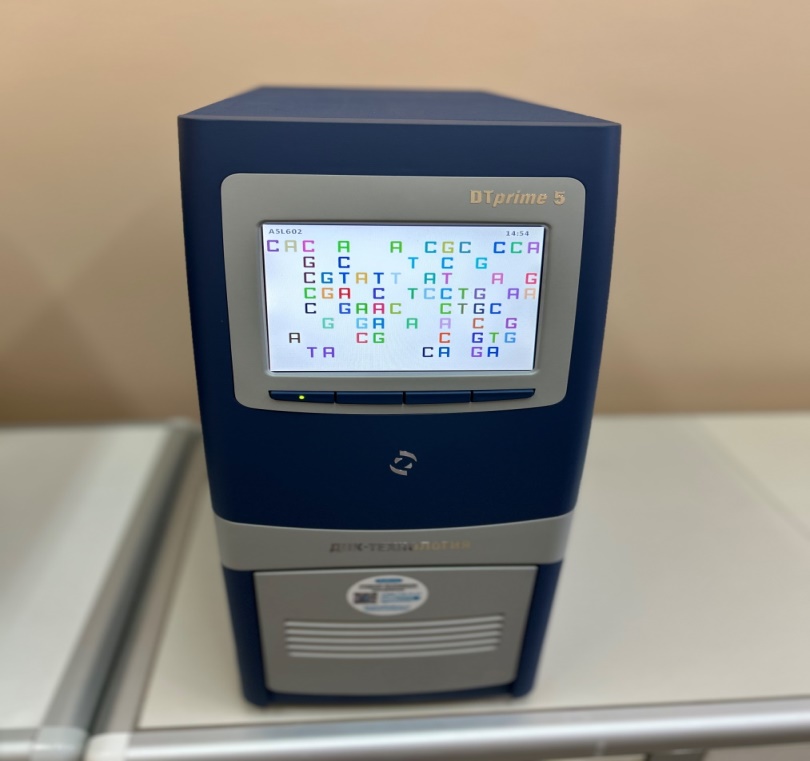 Система LightCycler  96 (Roche, Франция, 2017 г.)
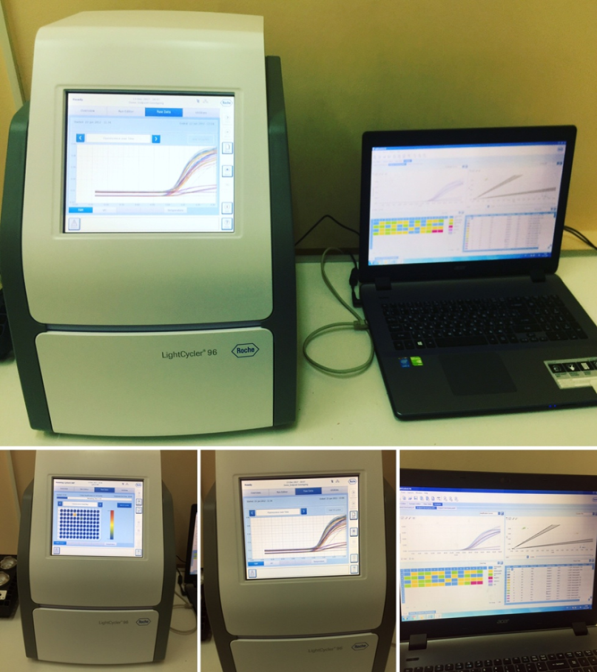 Измерение непосредственно количества копий, либо измерение копий относительно внесенной ДНК специфической последовательности ДНК в образце
DTPrime (ДНК-технология, Россия, 2023 г.)
+ производитель собственных уникальных тест-систем с РУ
+ независим от вида пластика
[Speaker Notes: контроля эффективности тотального хирургического удаления опухоли после операции]
Лабораторный комплекс ЦНИЛМатериально-техническая база
Метод типирования амплифицированных фрагментов ДНК электрофорезом в агарозном геле
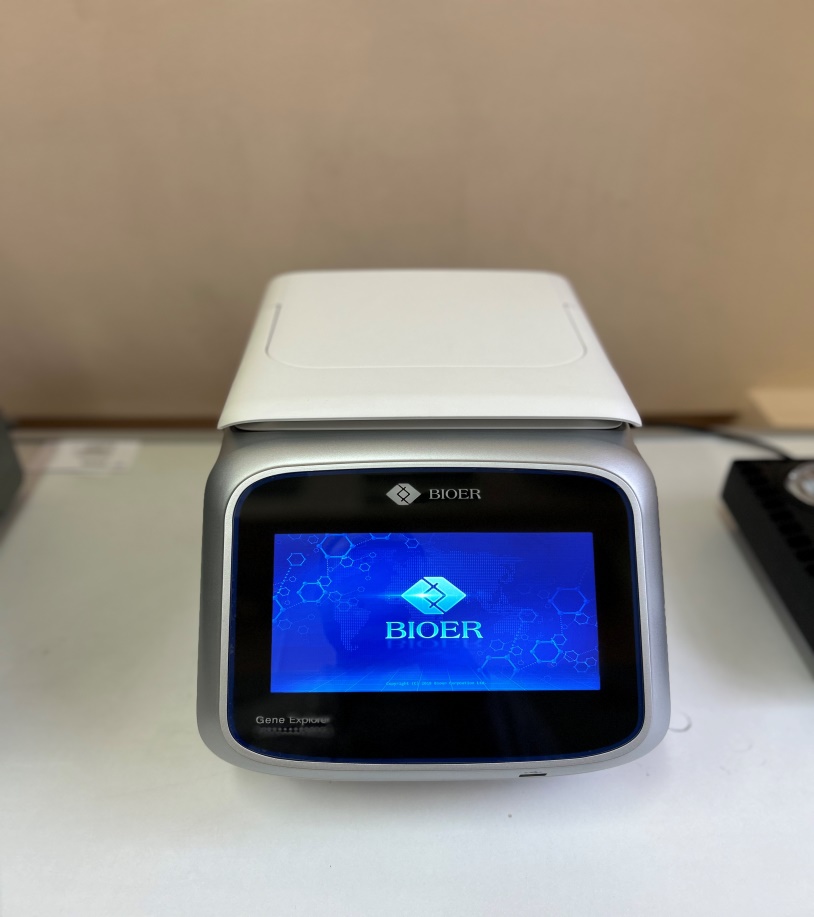 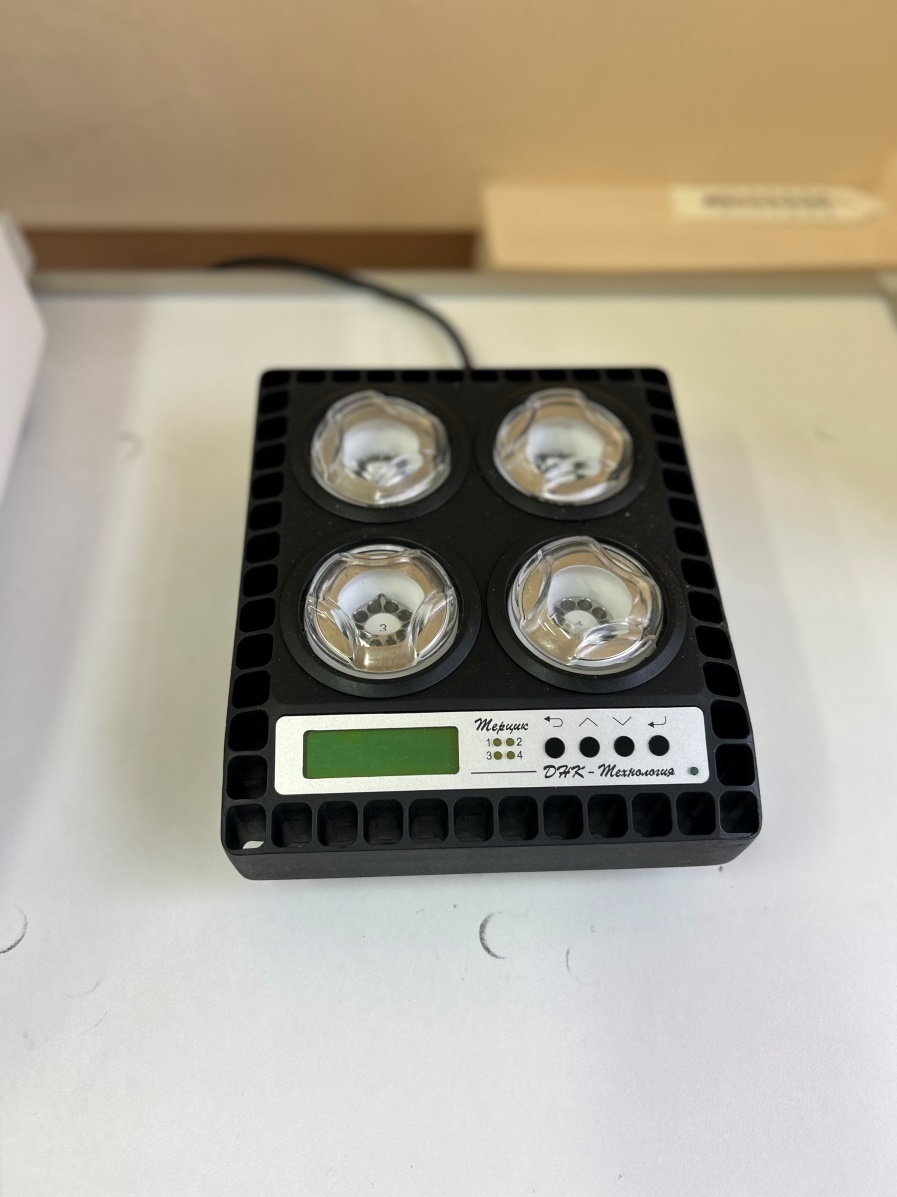 Амплификатор «Терцик» 
(ДНК-технология, Россия, 2010 г.)
Амплификатор GeneExplorer GE-96G 
(Bioer, Китай, 2023)
Основан на разделении молекул ДНК по размеру
Только качественный анализ
+ объем пробирок 0,2 мл
+подогреваемая крышка
Лабораторный комплекс ЦНИЛМатериально-техническая база
Цифровая ПЦР
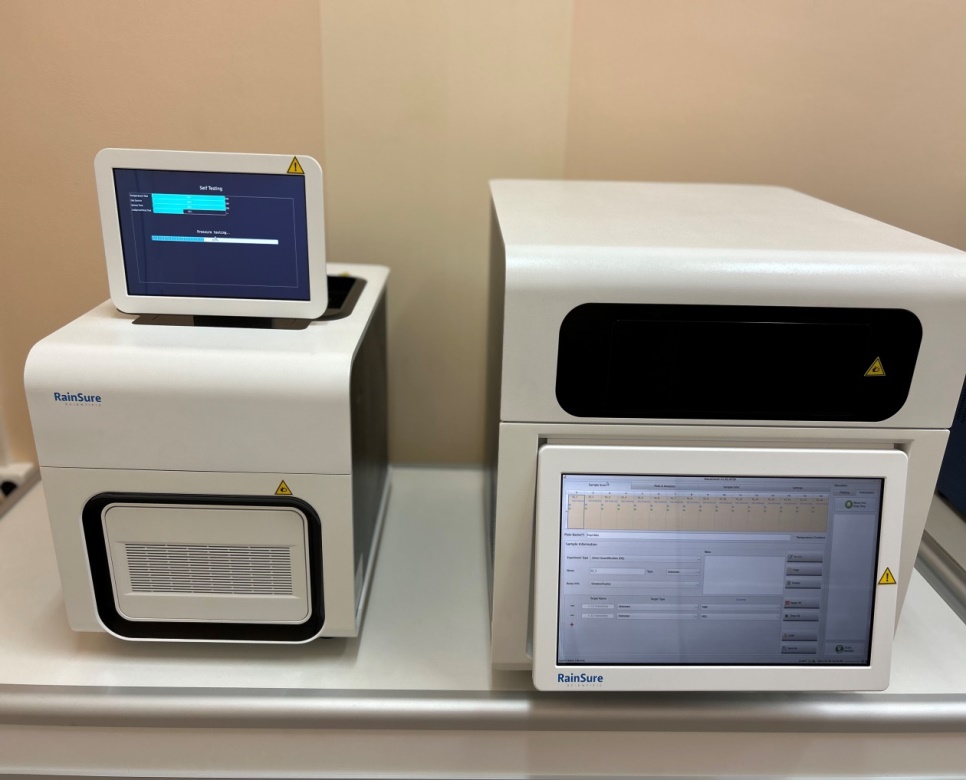 + высокочувствительный метод (обнаружение единичных ДНК опухоли, бактерии или вируса в крови, экссудате, моче, слюне, мокроте и др. жидкостях, когда клеточный объем пробы минимален и/недостаточен для обычной ПЦР)
+ подсчет абсолютного количества ДНК-мишений (контроль эффективности лечения лейкозов после пересадки костного мозга, уменьшение вирусной нагрузки и т.д.)
+  обнаружение редких мутаций (от 0,025% до 0,01% представленности в образце)
Система для цифровой ПЦР DropDX-2044HT (RainSure Scientific, Китай)
Лабораторный комплекс ЦНИЛМатериально-техническая база
Вспомогательное оборудование
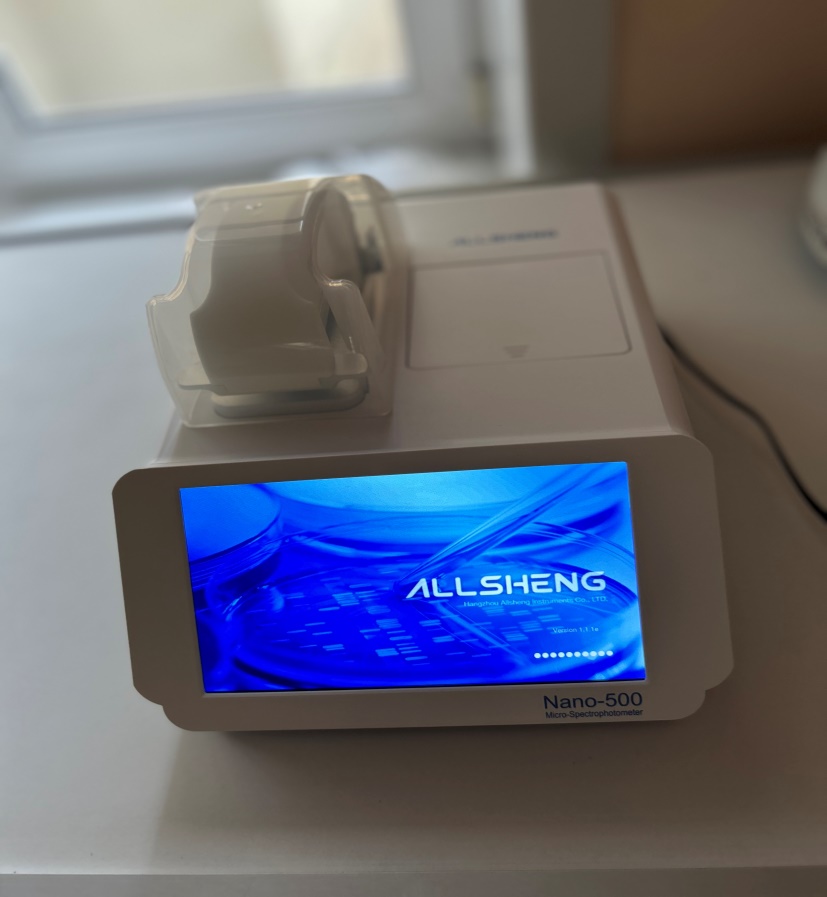 – определение концентрации и чистоты выделенной ДНК, амплифицированного продукта, белков и РНК
Спектрофотометр Micro Spectrophotometer Nano-500 (Allsheng, Китай, 2023 г. )
Лабораторный комплекс ЦНИЛМатериально-техническая база
Секвенатор
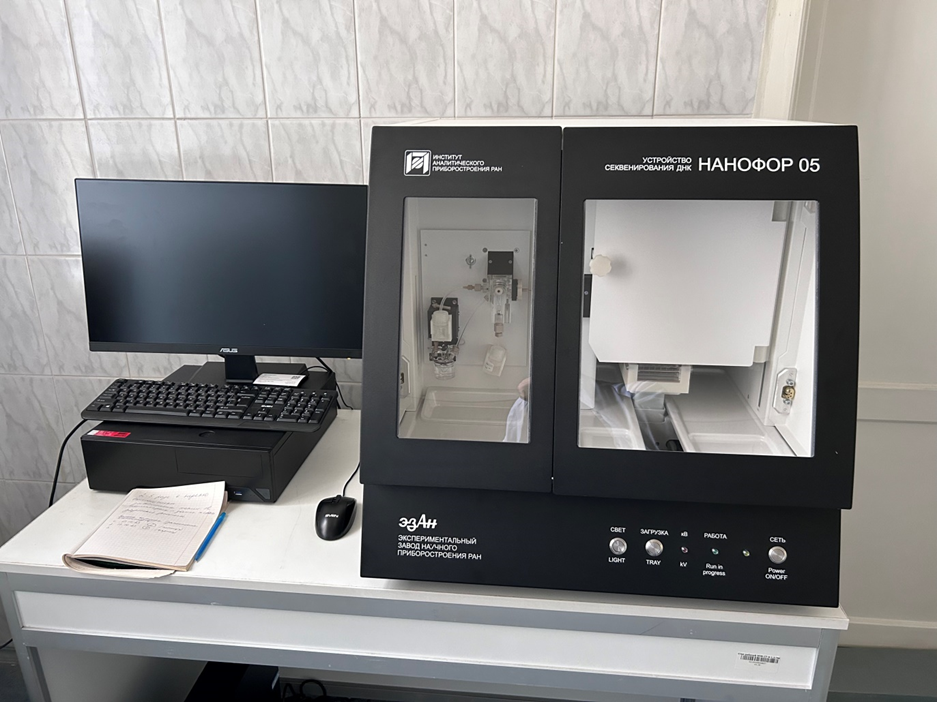 определения последовательности ДНК (секвенирования)
определения длин фрагментов ДНК (фрагментный анализ)
Готовые клинические решения
Секвенатор Нанофор 5 
(Синтол, Россия, 2023)
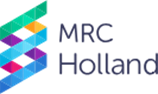 Лабораторный комплекс ЦНИЛМатериально-техническая база
Онкология, болезнь Альцгеймера, болезнь Паркинсона, мышечные дистрофии (СМА), дефицит Антитромбина III, умственная отсталость, наследственная глухота (нейросенмсорная глухота и пр.), слепота, анеуплоидии (синдром Патау и прочие)), гемофилии, гипопаратиреоз, Болезнь фон Виллебранда (vWD), врожденный гипотиреоз и пр.
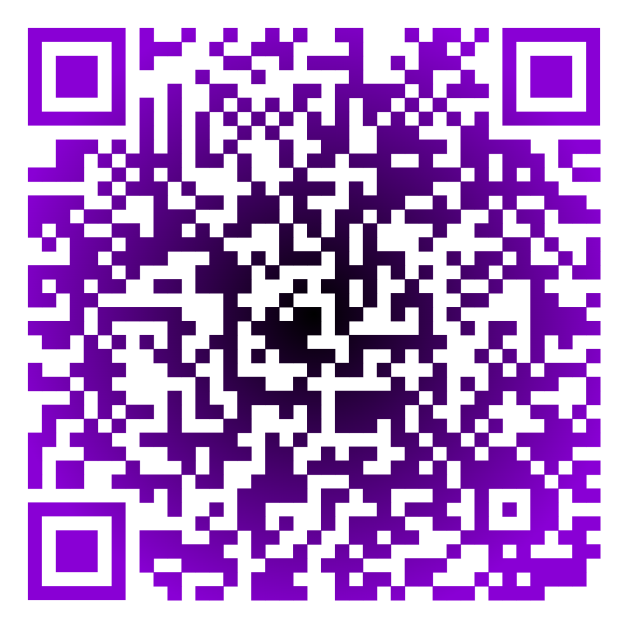 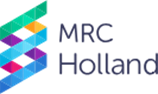 https://www.mrcholland.com/products
Лабораторный комплекс ЦНИЛ
Готовы оказать
Консультации по забору материала
 Консультации по выбору методик и реагентов
 Консультации по биологическим маркерам
 Помощь в заполнении заявки
 Выполнение заявок на исследование
Лабораторный комплекс ЦНИЛ
Режим работы
163000, Архангельск, пр. Троицкий, 51,
каб. 1389, каб. 1390      
Часы работы: понедельник-пятница 
9.00-17.00
суббота, воскресенье - выходной 
тел. 28-59-47 (внутр.134); эл.почта  cnil_nsmu@mail.ru
+7-950-660-8685 Леонид Леонидович
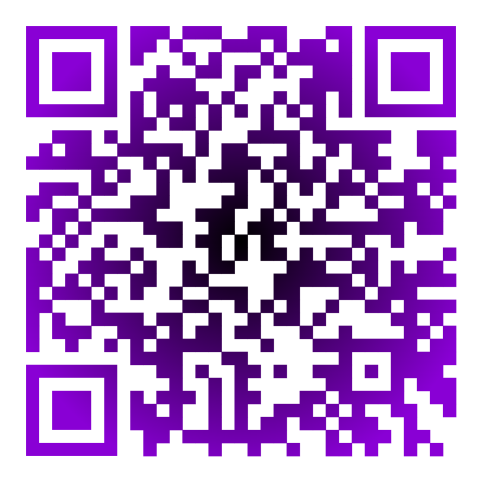 https://www.mrcholland.com/products
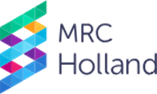 Синдром Дауна; Синдром Эдвардса; Синдром Патау; Синдром Тернера; Синдром тройного Икс; Синдром Клайнфелтера; синдром 47, XYY)(Синдром Диджорджа; синдром делеции 22q11.2; синдром дублирования 22q11.2; DGS типа II; Расстройства с фенотипическими особенностями DGS; Синдром кошачьего глаза (CES); Велокардиофациальный синдром (VCFS)	22q11.2; 22q13; 17p; 10p; 9q; 8p; 4q	MLPA), Синдром Смита-Магениса (SMS); синдром Потоцкого-Лупского (PTLS), Расстройство аутистического спектра; синдром Фелана-Макдермида, Синдром Прадера-Вилли (PWS); синдром Ангельмана (AS), Болезнь Альцгеймера, болезнь Пика, лобно-височная деменция, кортико-базальная дегенерация, прогрессирующий надъядерный паралич, Синдром РЕТТА, нетипичный; нарушение дефицита CDKL5; Ранняя детская эпилептическая энцефалопатия 1; Синдром FOXG1
      Дефект межжелудочковой перегородки-1 (VSD1); гипопаратиреоз, нейросенсорная глухота и синдром почечной недостаточности (HDR), Аутизм, Цистинурия, Спинальная мышечная атрофия (SMA), Мышечная дистрофия Дюшенна (МДД); мышечная дистрофия Беккера (МПК), 	Ретинобластома (RB), Меланома кожи, семейная; Синдромы рака поджелудочной железы Атаксия-телеангиэктазия (AT), лейкозы, Болезнь фон Виллебранда (vWD), талассемии, Дефицит фактора VII; Гемофилия А; Гемофилия В, Дефицит антитромбина III, Синдром Марфана, Дефицит гормона роста (GHD), Дисгенезия щитовидной железы; Врожденный гипотиреоз; дисгормоногенез щитовидной железы 2А; Нарушения, связанные с NKX2-1; Предрасположенность к немедуллярному раку щитовидной железы-4 (NMTC4); Синдром Бэмфорта-Лазаруса
Лабораторный комплексМатериально-техническая база
Биобанк
Морозильная камера (-80⁰С)
Морозильная камера (-85⁰С)
Морозильная камера (-25⁰С, 2 шт.) – хранение генетического биобанка
23.10.23